Simple present questions and wh questions
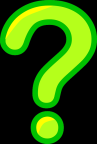 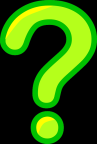 WH
When
What
Where
How
Why
Complete the following yes/no questions
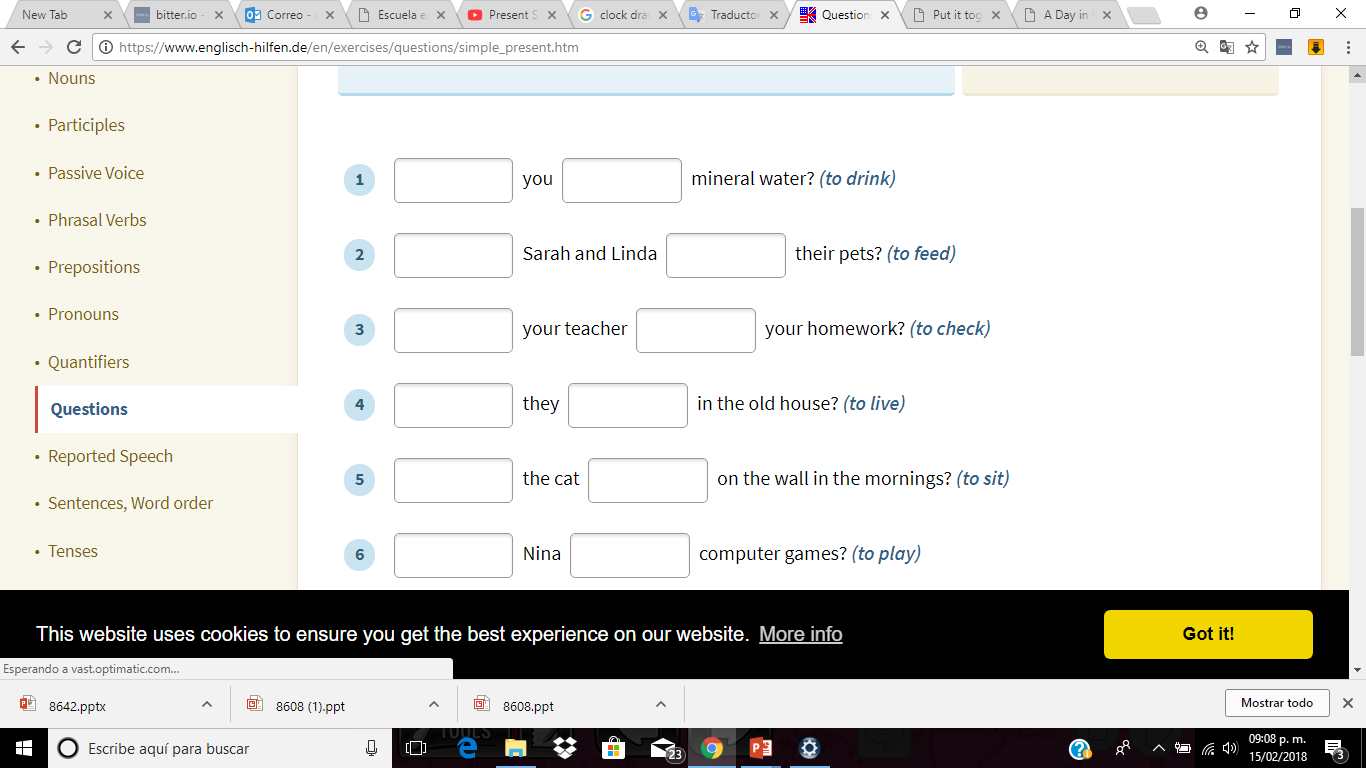 Complete the following wh.. questions
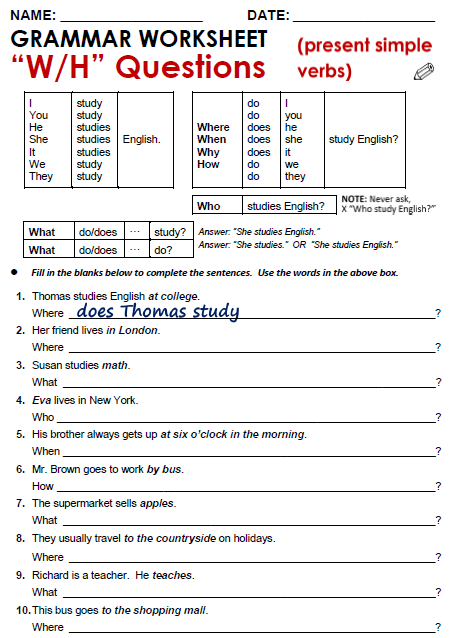